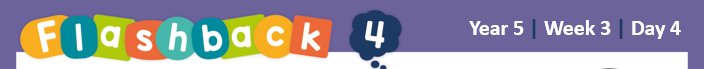 Year 5 | Week 3 | Day 4
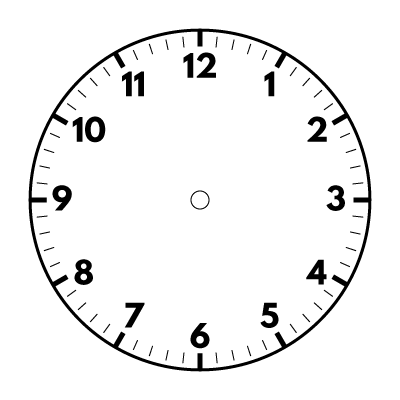 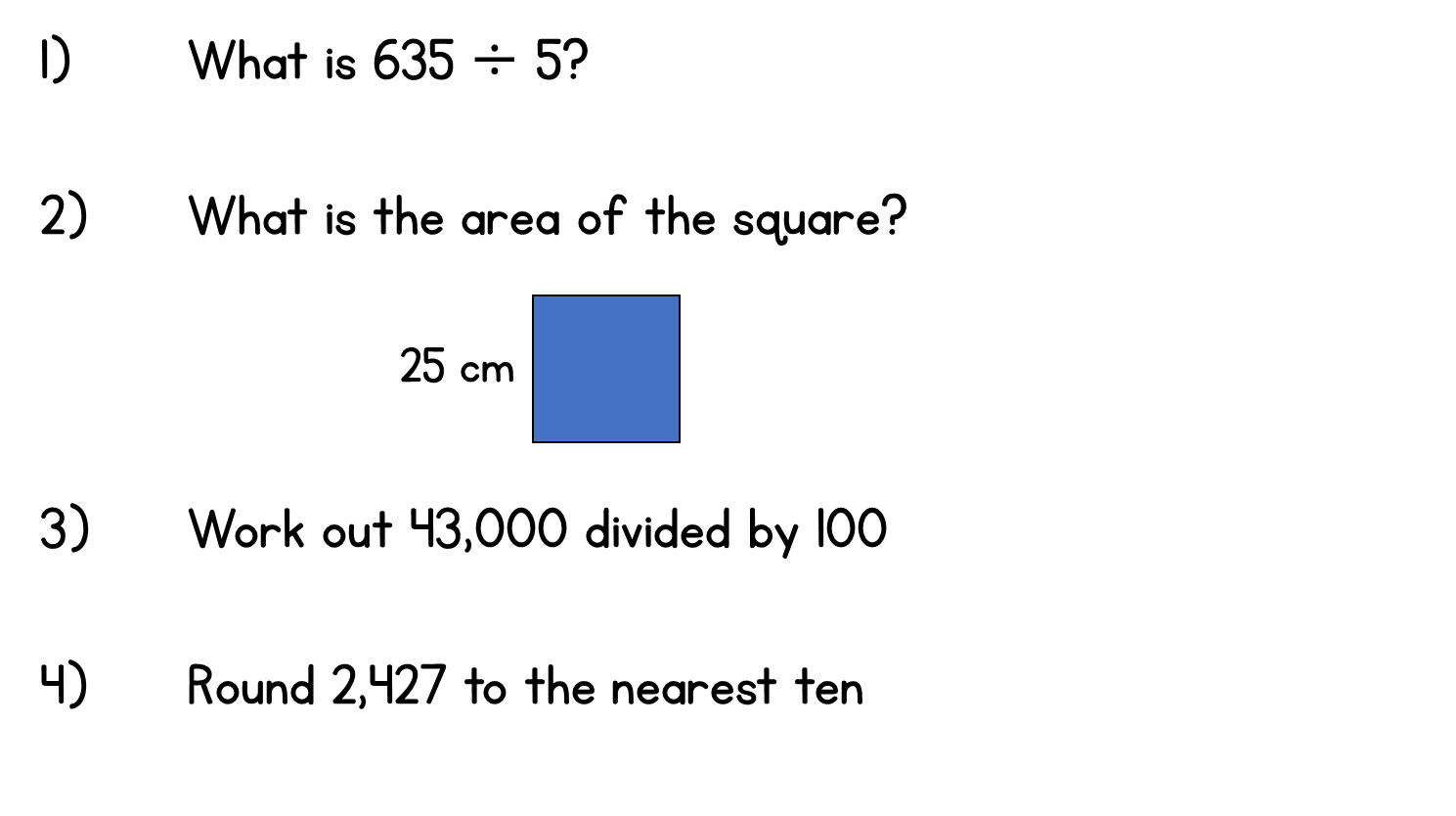 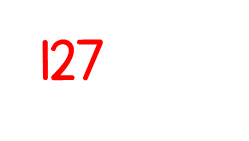 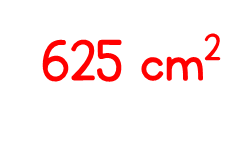 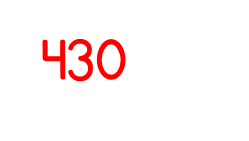 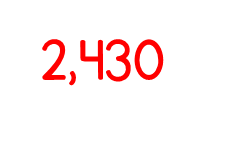 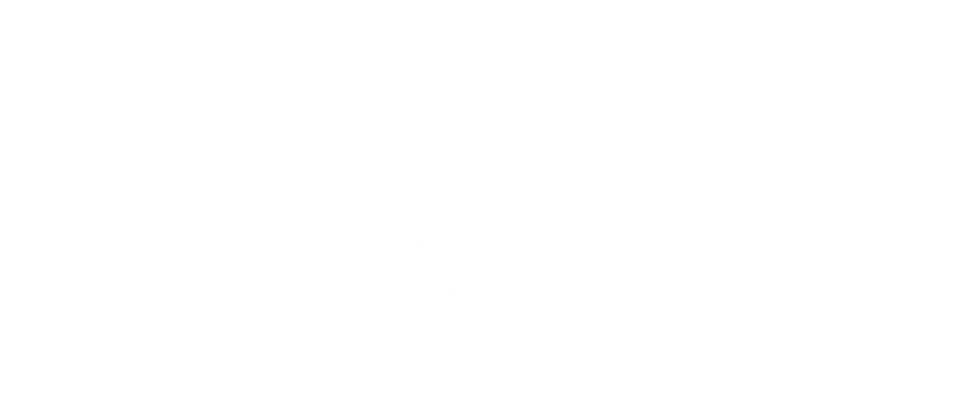 11
5,500
11
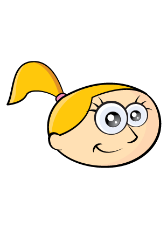 Eva has 13 straws. She wants to make them into triangles. How many triangles can she make?
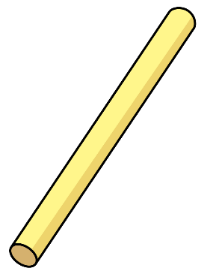 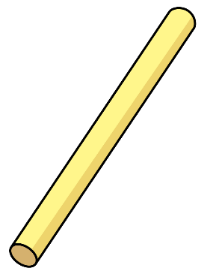 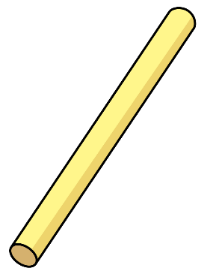 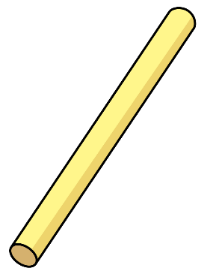 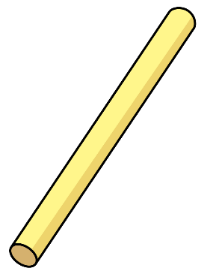 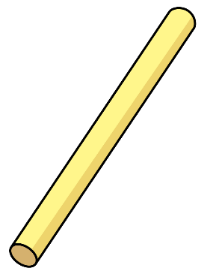 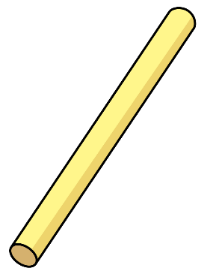 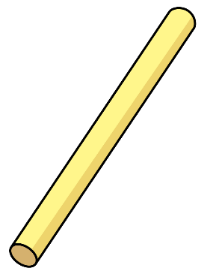 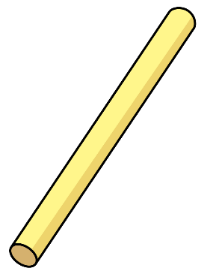 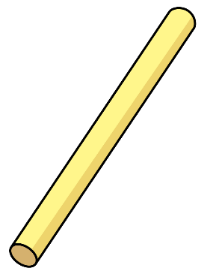 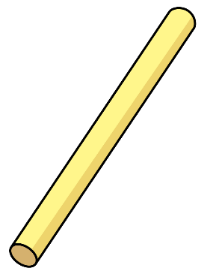 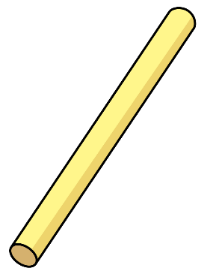 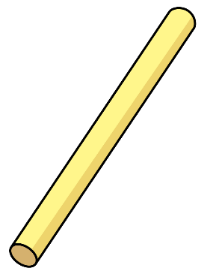 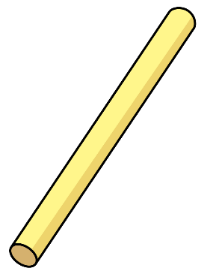 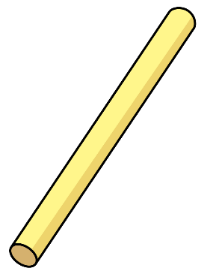 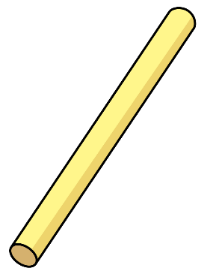 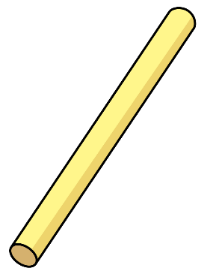 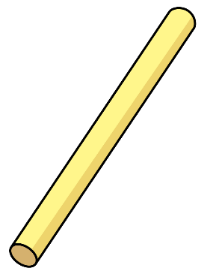 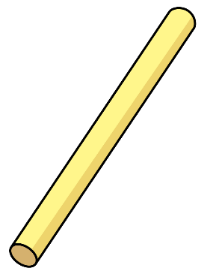 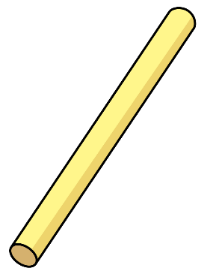 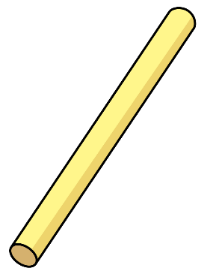 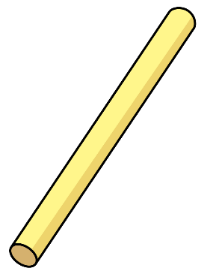 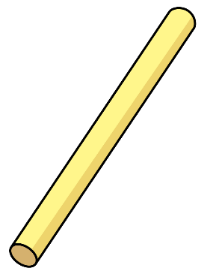 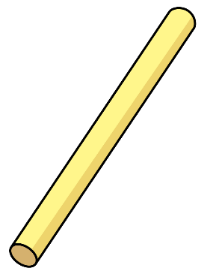 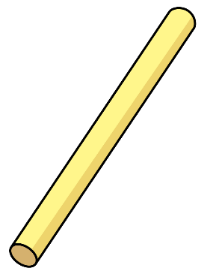 4 r1
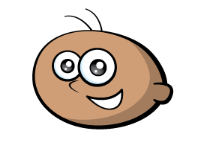 Tommy has 14 straws. He wants to make them into triangles. How many triangles can he make?
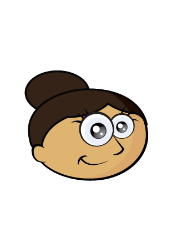 Dora has 15 straws. She wants to make them into triangles. How many triangles can she make?
Jack has 16 straws. He wants to make them into triangles. How many triangles can he make?
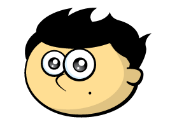 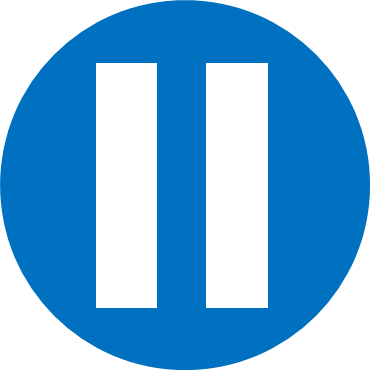 Have a think
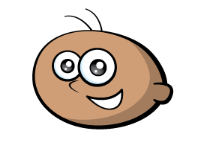 Tommy has 14 straws. He wants to make them into triangles. How many triangles can he make?
4 r2
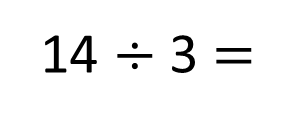 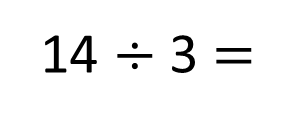 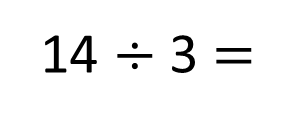 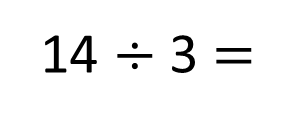 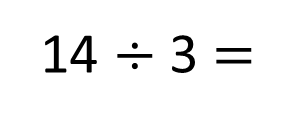 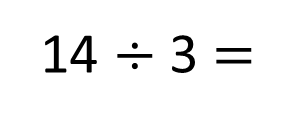 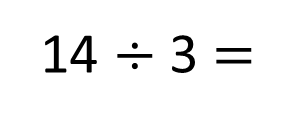 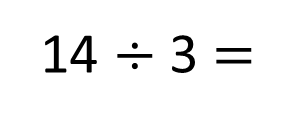 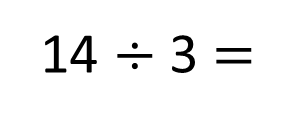 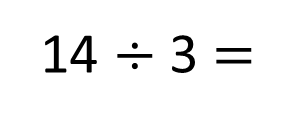 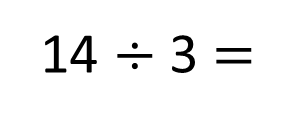 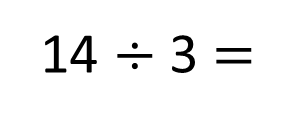 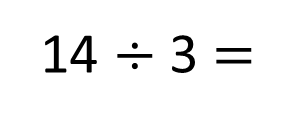 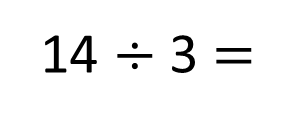 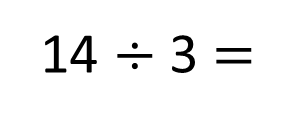 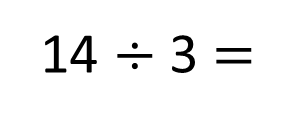 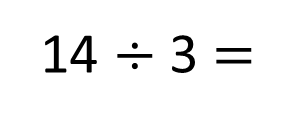 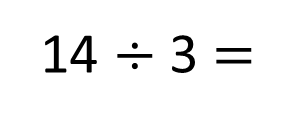 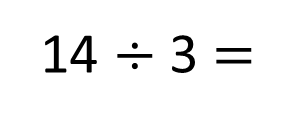 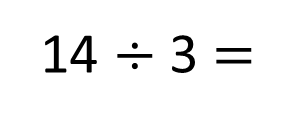 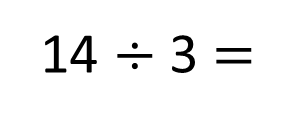 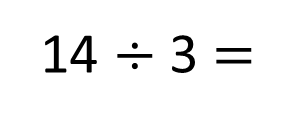 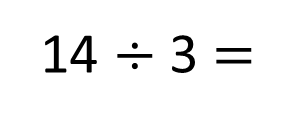 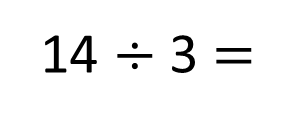 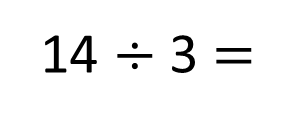 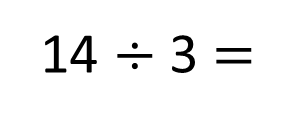 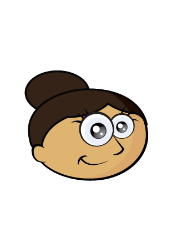 Dora has 15 straws. She wants to make them into triangles. How many triangles can she make?
5
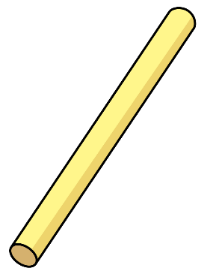 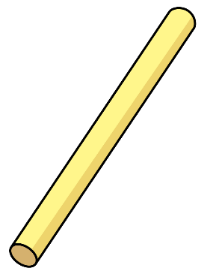 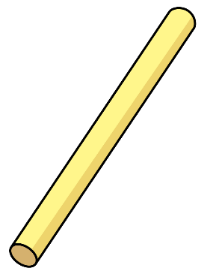 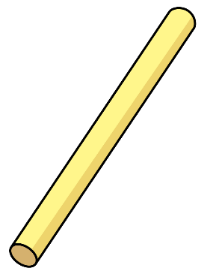 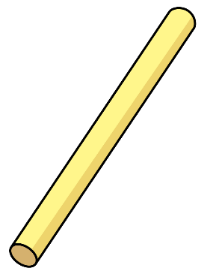 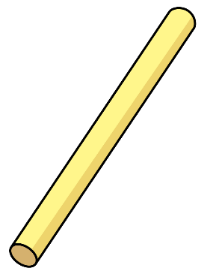 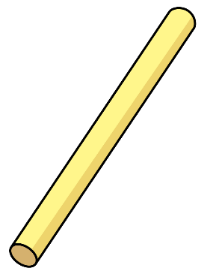 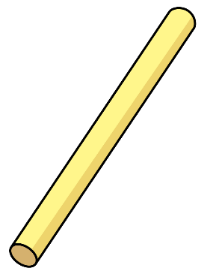 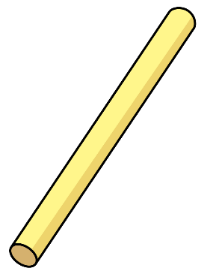 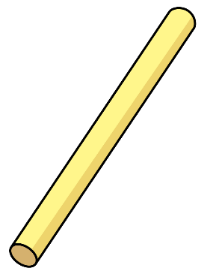 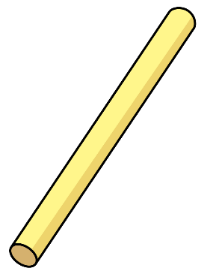 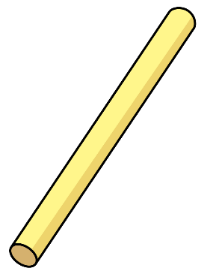 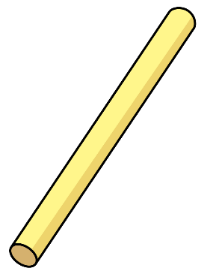 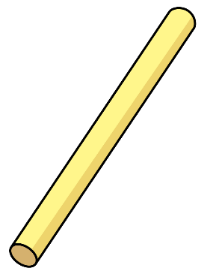 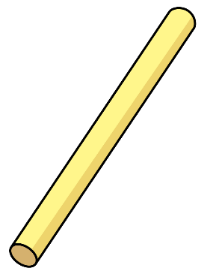 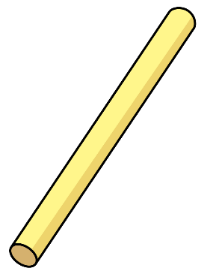 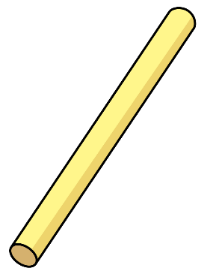 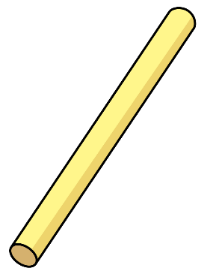 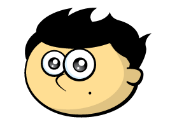 Jack has 16 straws. He wants to make them into triangles. How many triangles can he make?
5 r1
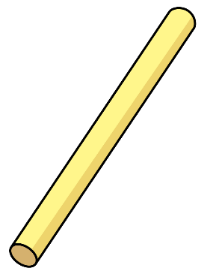 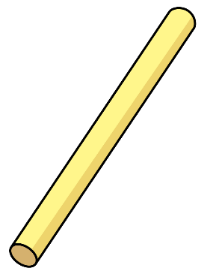 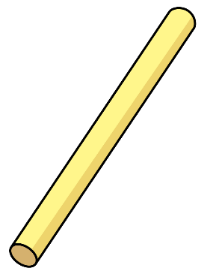 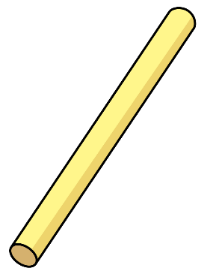 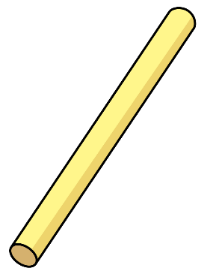 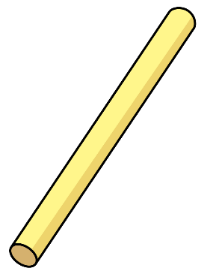 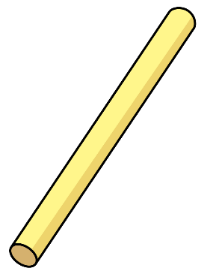 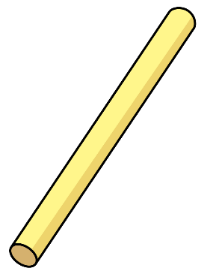 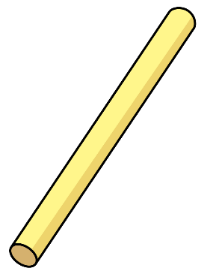 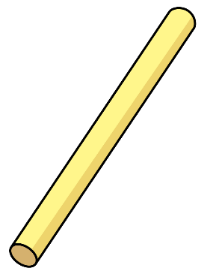 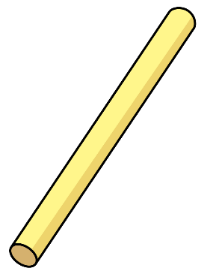 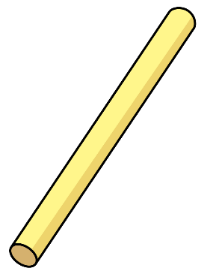 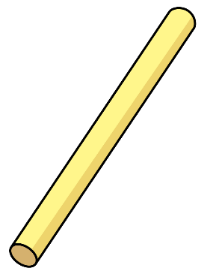 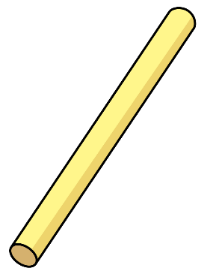 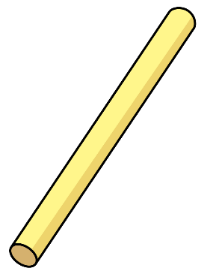 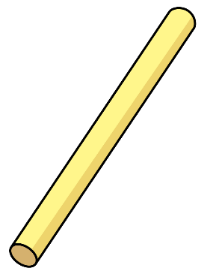 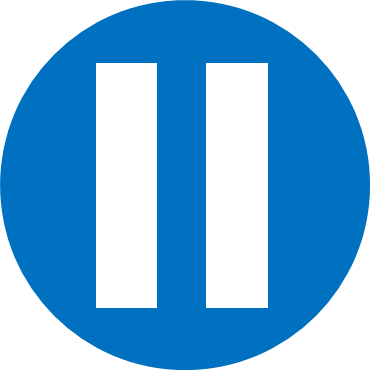 Have a think
Could these calculations be correct?
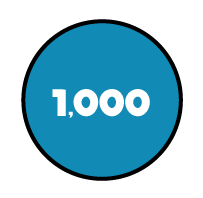 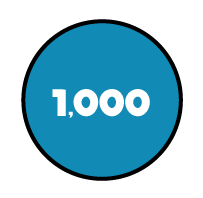 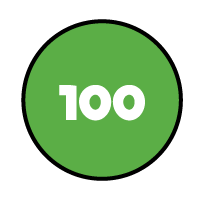 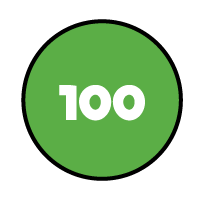 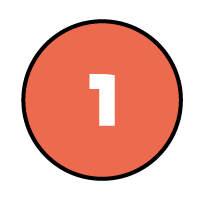 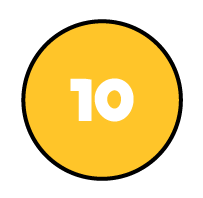 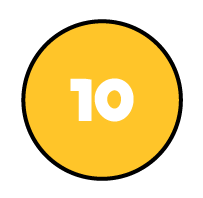 1
3
2
2
r3
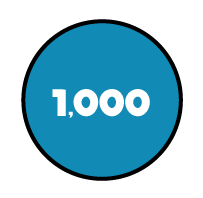 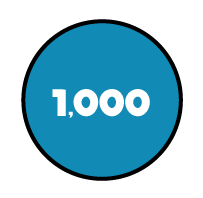 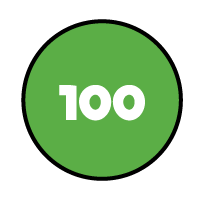 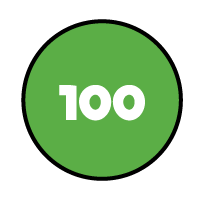 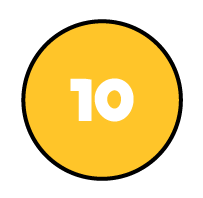 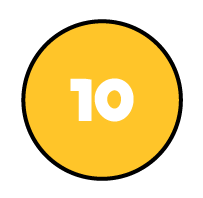 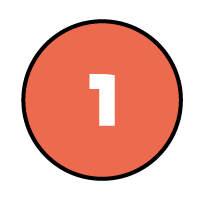 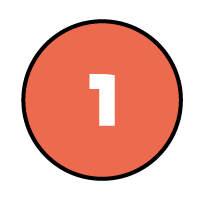 1
1
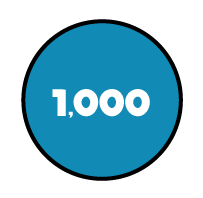 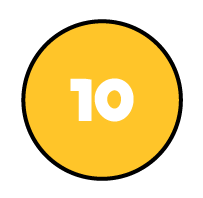 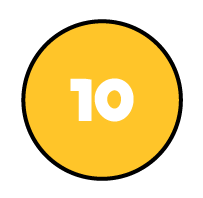 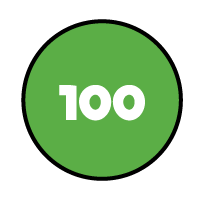 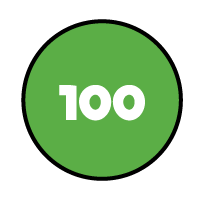 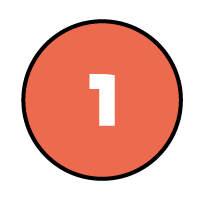 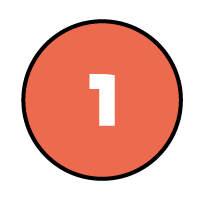 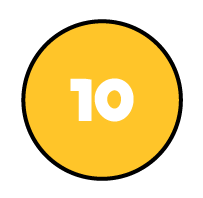 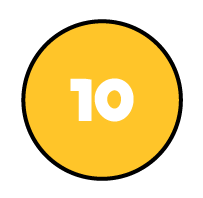 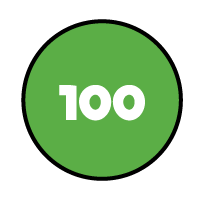 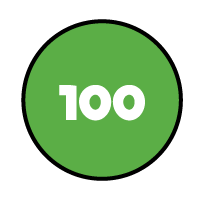 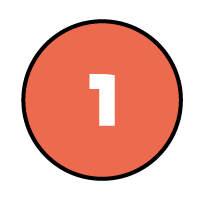 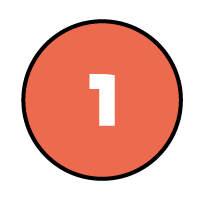 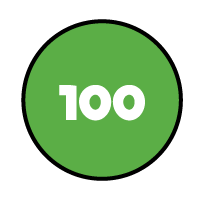 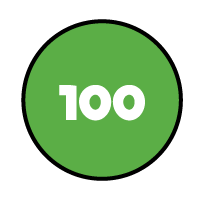 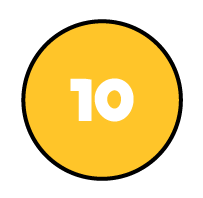 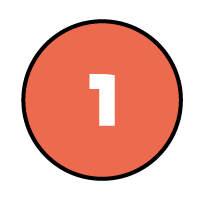 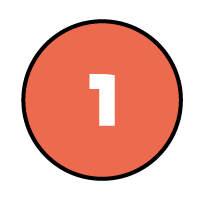 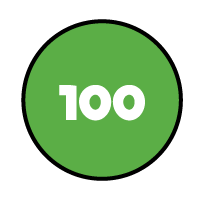 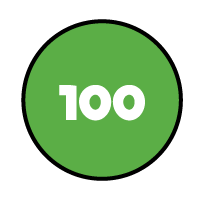 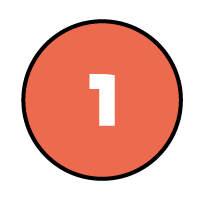 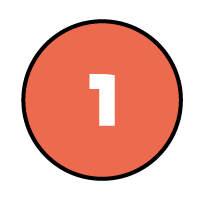 Have a go at questions 1 - 3 on the worksheetStick in 1 and 3 (work out the calculations for 3 in your book, before writing the answers in the table).
Use a place value chart and counters to help if you need to.
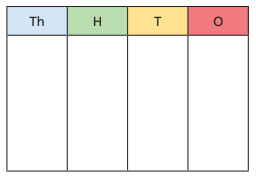 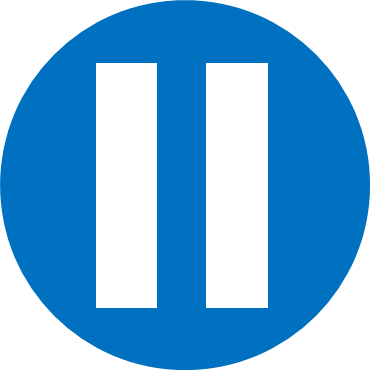 Have a think
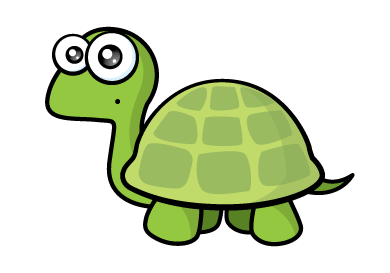 The 5 times table is in a pattern: 5, 10, 15, 20 ..
5,627 is a whole number but it doesn’t end in a 5 or a 0 so the answer must have a remainder.
There are 349 people at a wedding. They are sitting at tables in groups of 8
How many tables are needed?
0
4
3
r5
3
2
We need 44 tables.
We need 43 tables.
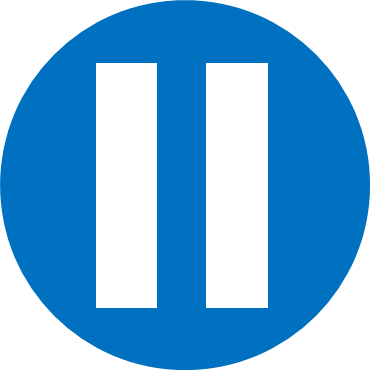 Have a think
Have a go at the rest of the worksheetStick in 6,7 and 8 when you get to them